3.4 Grundsätze der Energieauditsund Klassifizierung /Qualitätskontrolle
Block 3: Überwachung und Wartung der geothermischen Anlage
Modulziele
Willkommen im Modul: "Grundsätze der Energieprüfung und Klassifizierung / Qualitätskontrolle".
Am Ende dieses Moduls werden Sie:

die Grundsätze der Energieprüfung kennen
die Qualitätssicherungssysteme kennen
Erfassung, Messung und Berechnung des Energieverbrauchs durchführen können
die Effizienz bewerten und Wege zu ihrer Verbesserung finden können.
[Speaker Notes: Richtlinien für den Trainer

Diese ppt-Datei ist eine Vorlage, die von den Anbietern der beruflichen Bildung verwendet werden kann, damit sie das Trainingsmaterial vorbereiten können. 

Wir empfehlen 30 bis 40. ppt Folien für eine (1) Stunde des Trainingsprogramms. 

Es gibt 3 vordefinierte Folien, die von Ihnen ausgefüllt werden müssen, mit den Titeln "Modulziele", "Schlussfolgerung", "Ende des Moduls". 

Das Material sollte in einem bearbeitbaren Format gesendet werden. 

Empfohlene Schriftart: Arial
Erforderliche Schriftgröße: 16
Empfohlener Zeilenabstand: 1,5
Die ppt/pptx-Datei sollte eine klare Struktur und definierte Einheiten sowie eindeutige Slide-Titel aufweisen.
ppt/pptx Folieninhalte sollten die vordefinierten Ränder nicht überschreiten.
Bilder, Diagramme usw. sollten mit einer Beschreibung versehen sein.
Wenn Sie Verständnisfragen (Multiple Choice, Multiple Response, True/False, Matching etc.) einbeziehen möchten, um das Verständnis der Theorie zu verbessern, sollten Sie diese in der ppt/pptx-Datei einbinden.
Fragen, die für die Selbsteinschätzung und abschließende Beurteilungsaufgaben verwendet werden, sollten einem vordefinierten Format folgen, das von SQLearn in einer xls-Datei gesendet wird.]
Jahresarbeitszahl
Energieeffizienz von Wärmepumpen bedeutet vor allem die JAZ.

JAZ (Jahresarbeitszahl)
Die JAZ veranschaulicht die tatsächliche Energiebilanz und die tatsächliche elektrische Energie, die zur Bereitstellung der gewünschten Heizenergie benötigt wird. 

Einfach ausgedrückt, je höher Ihr JAZ-Wert, desto energieeffizienter ist Ihr System.
Die JAZ ist ein Maß für die Effizienz einer elektrischen Wärmepumpenheizung über ein Jahr. Es ist das Verhältnis der abgegebenen Wärme zur gesamten aufgenommenen elektrischen Energie, in dem Betrachtungszeitraum eines Jahres.
Jahresarbeitszahl - Systemgrenzen
JAZ - Systemgrenzen

Bei der Berechnung des saisonalen Leistungsfaktors ist es wichtig, in konsistenten Systemgrenzen zu arbeiten. Welche Leistungen (elektrisch und thermisch) werden abgedeckt und in die Kalkulation einbezogen? 

Die klassischen Systemgrenzen werden wie folgt gesetzt:
Jahresarbeitszahl - Systemgrenzen
JAZ - Systemgrenzen
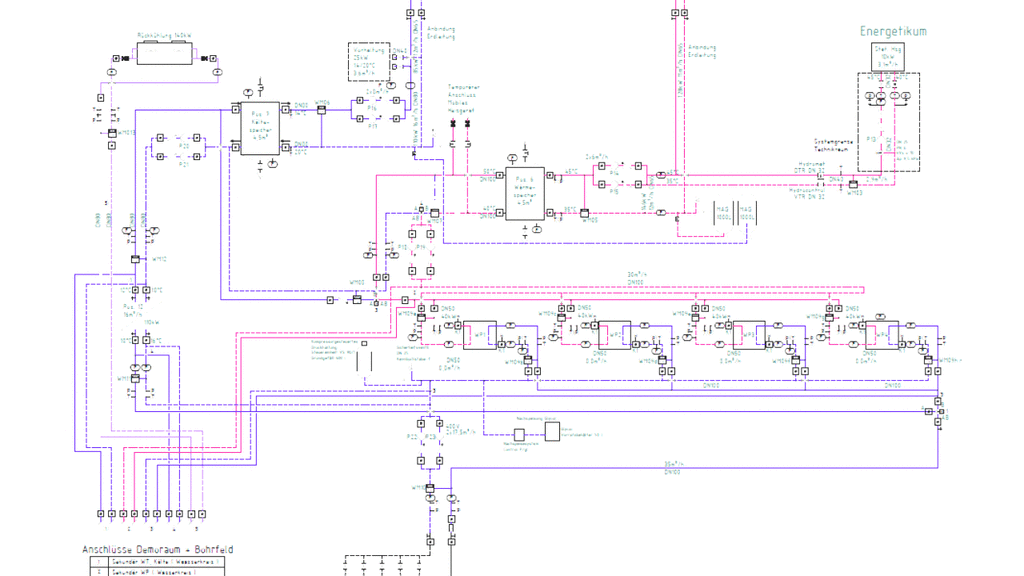 [Speaker Notes: Grafik: HS BO]
Jahresarbeitszahl - Systemgrenzen
JAZ - Systemgrenzen

Die folgenden Komponenten liegen innerhalb der Systemgrenzen:
Der elektrische Kompressor
Die Soleumwälzpumpe 
Die elektrischen Komponenten zur Steuerung der Wärmepumpe 
(eventuell der elektrische Heizstab) 

Die abgegebene Wärme wird am Ausgang der Wärmepumpe gemessen, bevor sie in einen Pufferspeicher oder das Wärmeverteilsystem gelangt.
Jahresarbeitszahl - Systemgrenzen
JAZ - Systemgrenze 

Aufgrund dieser Überlegung ist die Bewertung der JAZ möglich,
 Erreicht mein Wärmepumpensystem eine ausreichenden JAZ?

Andererseits werden nur die für die Erdwärmepumpenheizung wichtigen elektrischen Verbraucher erfasst. 
Die Heizungsumwälzpumpe - außerhalb der Systemgrenze - hätte bei jeder anderen Heizungsart den gleichen elektrischen Stromverbrauch und wird in der JAZ nicht mit betrachtet.
Jahresarbeitszahl - Treiber
Was beeinflusst die JAZ in einem laufenden System?

Die Temperaturdifferenz zwischen Wärmequelle und Wärmesenke
 Die Temperatur des Untergrundes wird durch natürliche Bedingungen bestimmt. Sie können die Temperatur der Wärmequelle durch eine gute Dimensionierung beeinflussen (siehe xx.yyyy).
 Die Temperatur der Wärmesenke wird durch die Wärmeverteilung und die Wärmelast beeinflusst (siehe xx.yyyy). Beachten Sie, dass Sie ein System mit niedrigem Temperaturniveau verwenden sollten.
Jahresarbeitszahl - Treiber
Was beeinflusst die JAZ in einem laufenden System?

Die Dimensionierung der Wärmepumpe Nur richtig dimensionierte Wärmepumpen laufen effizient. Vergleiche mit Modul xx.yy. Und xx.yyyyyy

Der Anteil der WarmwasserversorgungWarmwasser muss mit einem höheren Temperaturniveau als das Temperaturniveau der Heizungsanlage (z.B. Warmwasser 50°C / Heizungsanlage 35°C) versorgt werden. Steigt der Anteil des Warmwassers ( "Temperaturdifferenz von Quelle und Senke" steigt), sinkt der Wirkungsgrad der Systeme.
Jahresarbeitszahl - Treiber
Was beeinflusst die JAZ in einem laufenden System?

Der Anteil der elektrischen Heizpatrone / des elektrischen HeizstabesDie Heizpatrone benötigt 100% elektrische Energie, um 100% Wärme zu liefern (die JAZ des Arbeitspunktes ist 1). Wie besprochen, sollte die Heizpatrone nicht in ordnungsgemäßen Installationen verwendet werden (siehe Xxx). Steigt der Anteil der Erwärmung durch die Heizpatrone, so sinkt die JAZ und die Effizienz.
Typische Jahresarbeitszahlen
Jahresarbeitszahlen von installierten Systemen (Deutschland)
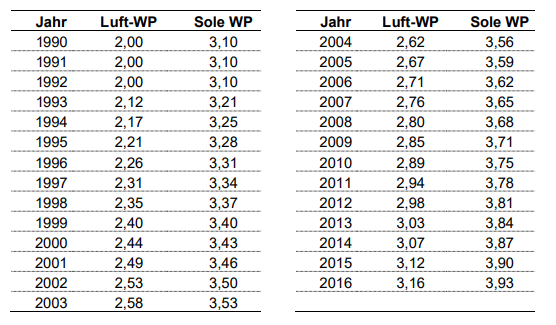 Typische Jahresarbeitszahlen
Jahresarbeitszahlen von installierten Systemen (Deutschland)

Abhängig vom Jahr der Installation erhöht sich die typische JAZ über die Jahren.
Im Jahr 2016 erreicht die durchschnittliche JAZ von geothermischen Wärmepumpen fast 4.

 Um 4 kWh Wärme auf das Gebäude zu verteilen, benötigen Sie 1 kWh elektrische Energie; 3 kWh werden der Erde entzogen (Geothermie).
Jahresarbeitszahl messen
Wie man die JAZ misst und berechnet

Wenn Sie die JAZ eines laufenden Systems berechnen wollen, müssen Sie folgende Daten messen:
Die Wärmemenge, die an das Wärmeverteilungssystem / an den Wärmespeicher abgegeben wurde. Sie müssen direkt nach der Wärmepumpe messen.
Die Menge an elektrischer Energie, die von der Wärmepumpe verbraucht wurde (einschließlich der Heizpatrone und der Solekreislaufpumpe, ohne die Pumpe des Wärmeverteilungssystems).

 Die meisten Wärmepumpen erheben diese Daten, Sie müssen dann keine Messtechnik installieren.
Jahresarbeitszahl messen
Wie man die JAZ misst und berechnet

Wenn Sie die JAZ eines laufenden Systems berechnen, achten Sie darauf.

Dass Sie über einen  Zeitraum messen, der lang genug ist - In der Regel sollten Sie die JAZ mindestens für mindestens ein Jahr berechnen.
Achten Sie darauf, eine typische Periode zu messen - wenn Sie einzigartige Warm-/Kälteperioden und/oder Perioden untypischen Gebrauchs (z.B. lange Abwesenheit) haben, beeinflusst dies die JAZ.
VDI 4650
Wie man die JAZ misst und berechnet

Wenn Sie die JAZ prognostizieren möchten, können Sie die VDI 4650 Norm verwenden.
" Berechnung der Jahresarbeitszahl von Wärmepumpen - Elektro-Wärmepumpen für Raumheizung und Warmwasserbereitung ".

Diese Berechnung – ist streng genommen nicht die echte JAZ, da hier nicht gemessen wird - gibt Ihnen einen Hinweis, ob Sie ein geeignetes System entworfen haben.
VDI 4650
Wie man die JAZ misst und berechnet

Für die Berechnung der VDI 4650 JAZ gibt es Online-Tools.

https://www.waermepumpe.de/normen-technik/jazrechner/
VDI 4650
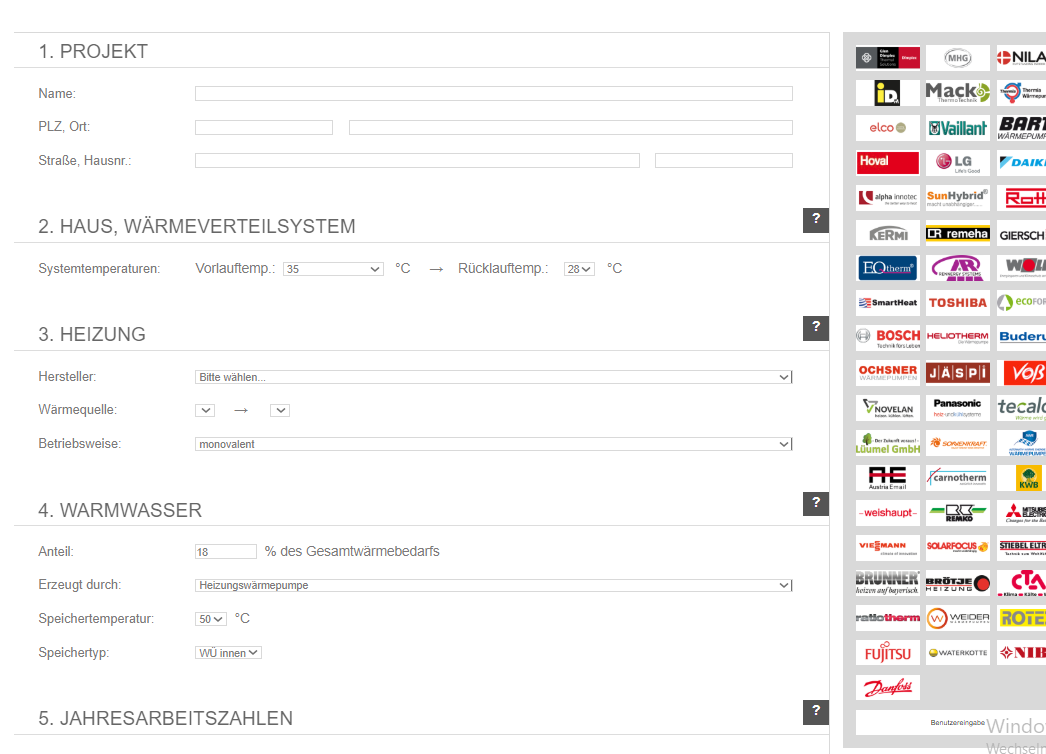 [Speaker Notes: Bild - Screenshot www.waermepumpe.de]
Optimierung
Optimierung der JAZ eines laufenden Systems

Die JAZ ist zu hoch? Das System ist nicht effizient? Sie benötigen zu viel elektrische Energie, um das System zu betreiben?

Hoffentlich haben Sie eine richtige Dimensionierung von Wärmepumpe und Wärmequelle vorgenommen. 
Sie können diese Faktoren nicht ändern, wenn das System läuft und installiert ist.

Was können Sie tun?
Anpassung der Heizkurve
Anpassen der Speichertemperatur und der Heizungsanlage
Deaktivieren Sie die Heizpatrone.
Optimierung
Optimierung der JAZ eines laufenden Systems

Die JAZ ist zu hoch? Das System ist nicht effizient? Sie benötigen zu viel elektrische Energie, um das System zu betreiben?

Im laufenden System sind Ihre Einflussmöglichkeiten begrenzt!
ACHTEN SIE AUF EINE KORREKTE PLANUNG - BERECHNEN SIE DIE INPUTFAKTOREN SORGFÄLTIG UND VERWENDEN SIE KEINE GROBEN BERECHNUNGEN.
Elektrische Leistungsaufnahme
Berechnen Sie den Stromverbrauch

Mit der geschätzten JAZ (VDI 4640) können Sie den jährlichen Stromverbrauch berechnen:

	(Heizlast Ihrer Wärmepumpe * Vollbenutzungsstunden) / JAZ
Elektrische Leistungsaufnahme
Beispiel

Heizlast Ihrer Wärmepumpe: 8kW
Vollbenutzungsstunden: 2.000h/a
JAZ: 4

Das gleiche System mit einer JAZ
 von 3,5 oder 4,5.
8 kW * 2000h / 4,0 = 4.000 kWh
8 kW * 2000h / 3,5 = 4.571 kWh
     8 kW * 2000h / 4,5 = 3.555 kWh
Elektrische Leistungsaufnahme
Beispiel

Die elektrische Leistungsaufnahme entspricht den unmittelbaren jeweilige Betriebskosten der Wärmepumpenanlage.





Die Erhöhung der JAZ führt nicht nur zu höherer Effizienz und höherer Umweltfreundlichkeit,
Sie verursacht auch sinkende Betriebskosten.
 8 kW * 2000h / 4,0 = 4.000 kWh * 0,22 €/kWh = 880€/a
8 kW * 2000h / 3,5 = 4.571 kWh * 0,22 €/kWh = 1005 €/a
 8kW * 2000h / 4,5 = 3.555 kWh * 0,22 €/kWh = 782€/a
Ende des Moduls
Dies ist das Ende des Moduls: "Grundsätze für Energieprüfung und Klassifizierung / Qualitätskontrolle".
Jetzt sind Sie in der Lage:

die Grundsätze der Energieprüfung zu kennen
die Qualitätssicherungssysteme zu kennen
Erfassung, Messung und Berechnung des Energieverbrauchs durchführen zu können
die Effizienz bewerten und Wege zu ihrer Verbesserung finden zu können.
[Speaker Notes: Richtlinien für den Trainer

Diese ppt-Datei ist eine Vorlage, die von den Anbietern der beruflichen Bildung verwendet werden kann, damit sie das Trainingsmaterial vorbereiten können. 

Wir empfehlen 30 bis 40. ppt Folien für eine (1) Stunde des Trainingsprogramms. 

Es gibt 3 vordefinierte Folien, die von Ihnen ausgefüllt werden müssen, mit den Titeln "Modulziele", "Schlussfolgerung", "Ende des Moduls". 

Das Material sollte in einem bearbeitbaren Format gesendet werden. 

Empfohlene Schriftart: Arial
Erforderliche Schriftgröße: 16
Empfohlener Zeilenabstand: 1,5
Die ppt/pptx-Datei sollte eine klare Struktur und definierte Einheiten sowie eindeutige Slide-Titel aufweisen.
ppt/pptx Folieninhalte sollten die vordefinierten Ränder nicht überschreiten.
Bilder, Diagramme usw. sollten mit einer Beschreibung versehen sein.
Wenn Sie Verständnisfragen (Multiple Choice, Multiple Response, True/False, Matching etc.) einbeziehen möchten, um das Verständnis der Theorie zu verbessern, sollten Sie diese in der ppt/pptx-Datei einbinden.
Fragen, die für die Selbsteinschätzung und abschließende Beurteilungsaufgaben verwendet werden, sollten einem vordefinierten Format folgen, das von SQLearn in einer xls-Datei gesendet wird.]
Ende der Einheit
3.4 Grundsätze der Energieaudits und Klassifizierung / Qualitätskontrolle